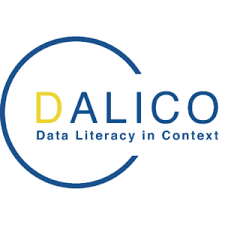 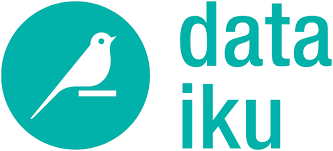 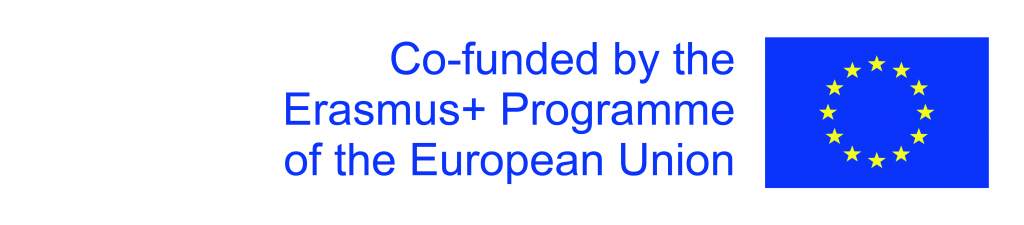 Introduction to data-driven critical thinking
Dataiku environment
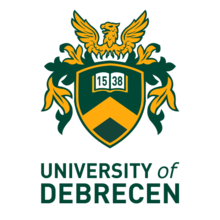 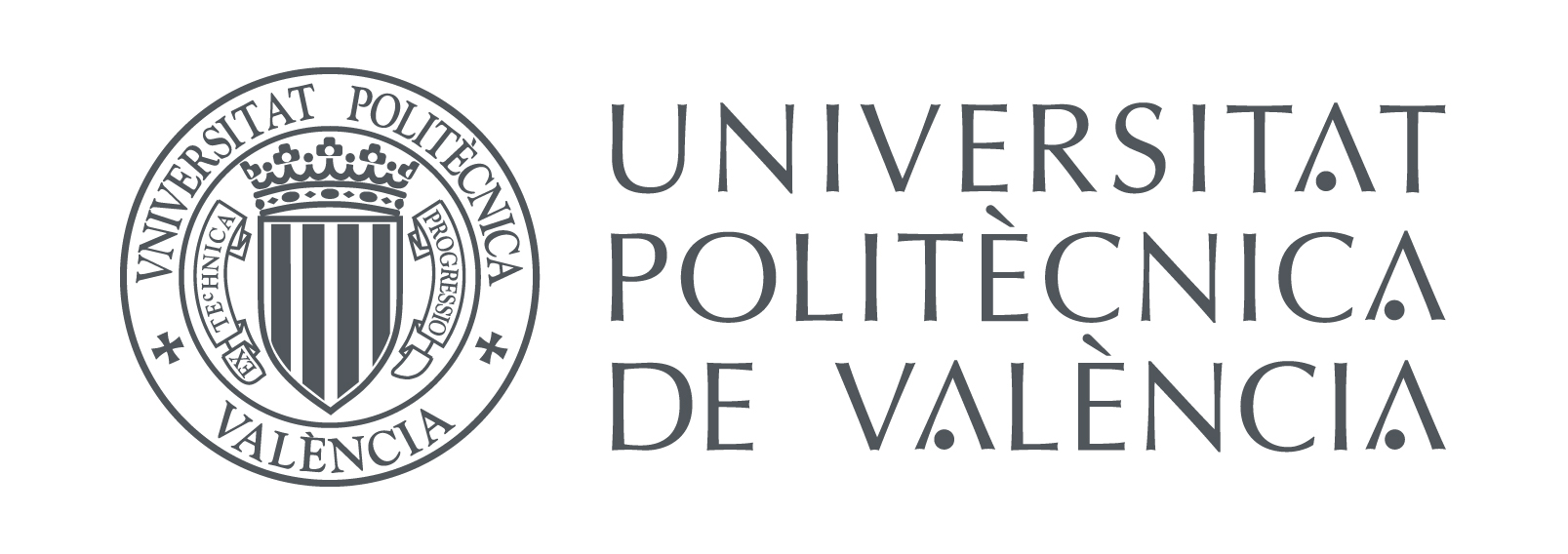 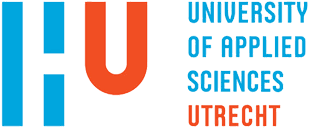 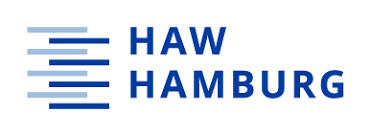 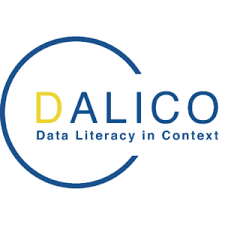 Dataiku environment
Installation of Dataiku DSS in Windows
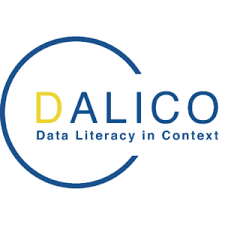 Dataiku environment
Dataiku Homepage. Visual Grammar
Flow
Datasets
Recipes
Machine learning
Worksheets -> Cards
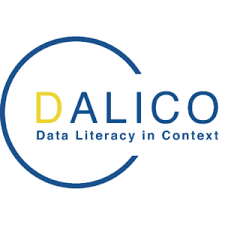 Dataiku environment
Projects
A Dataiku DSS project is a container for all your work on a particular activity
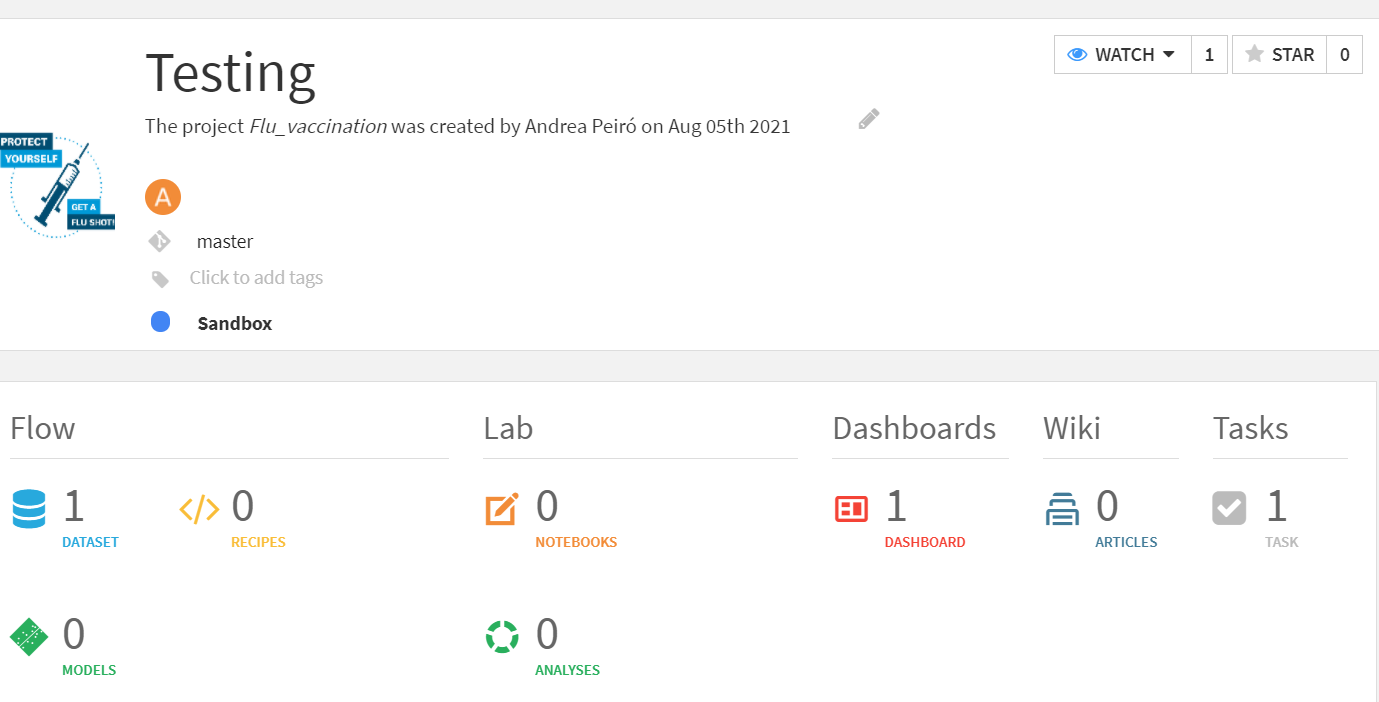 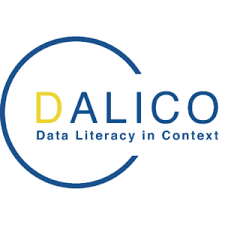 Dataiku environment
Flow and Recipes
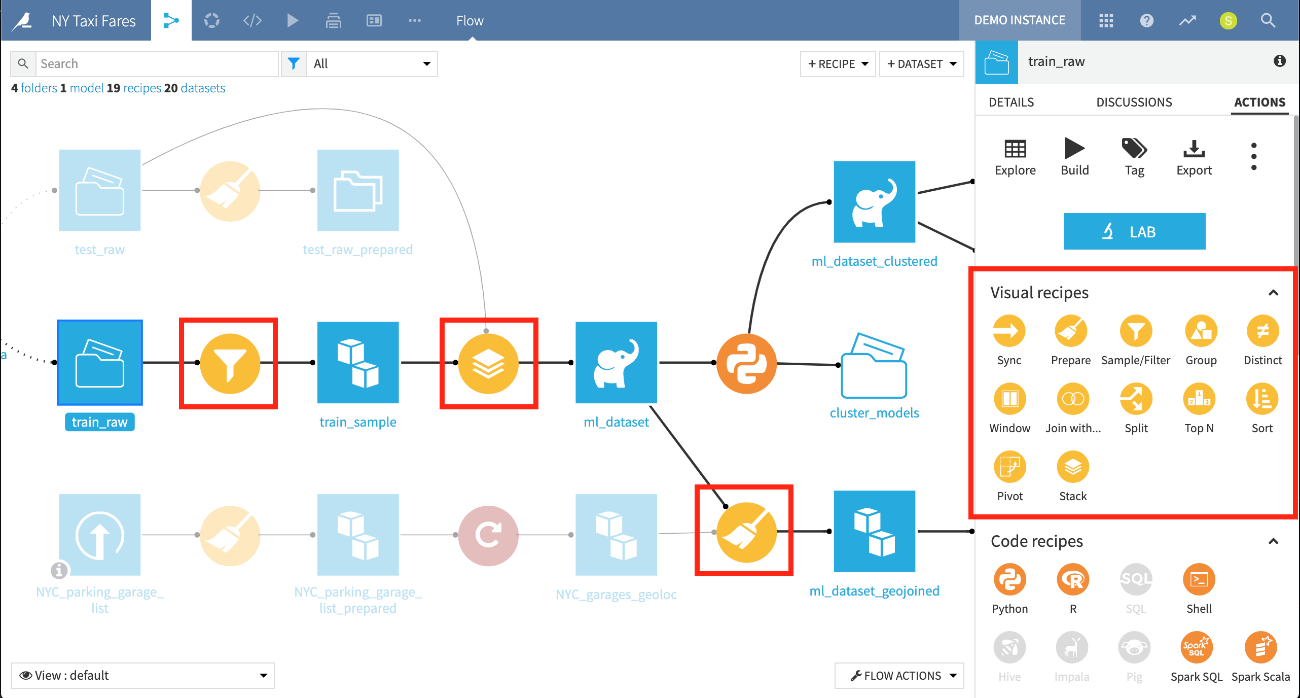 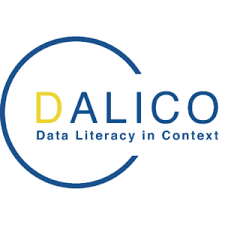 Dataiku environment
Dashboards
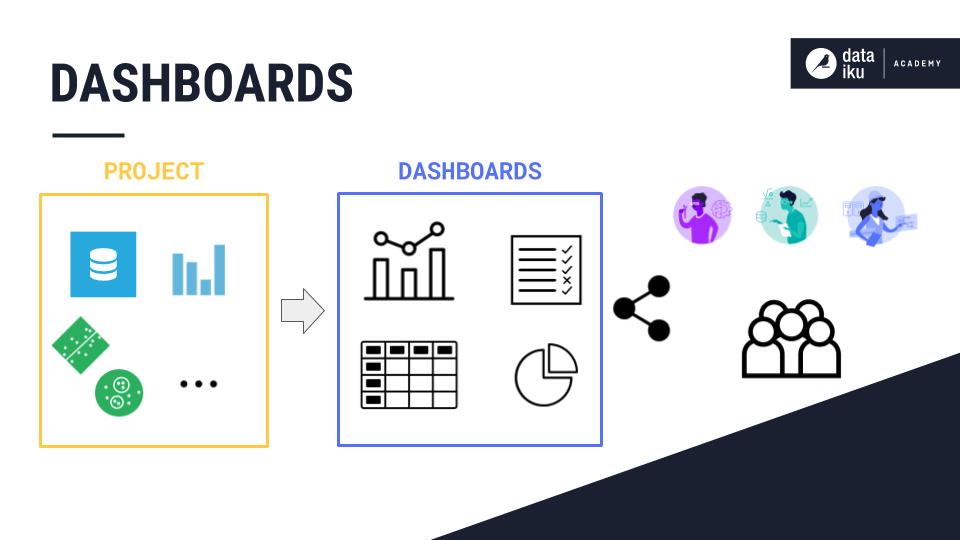 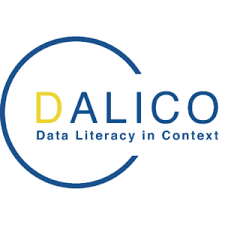 Dataiku environment
Worksheets
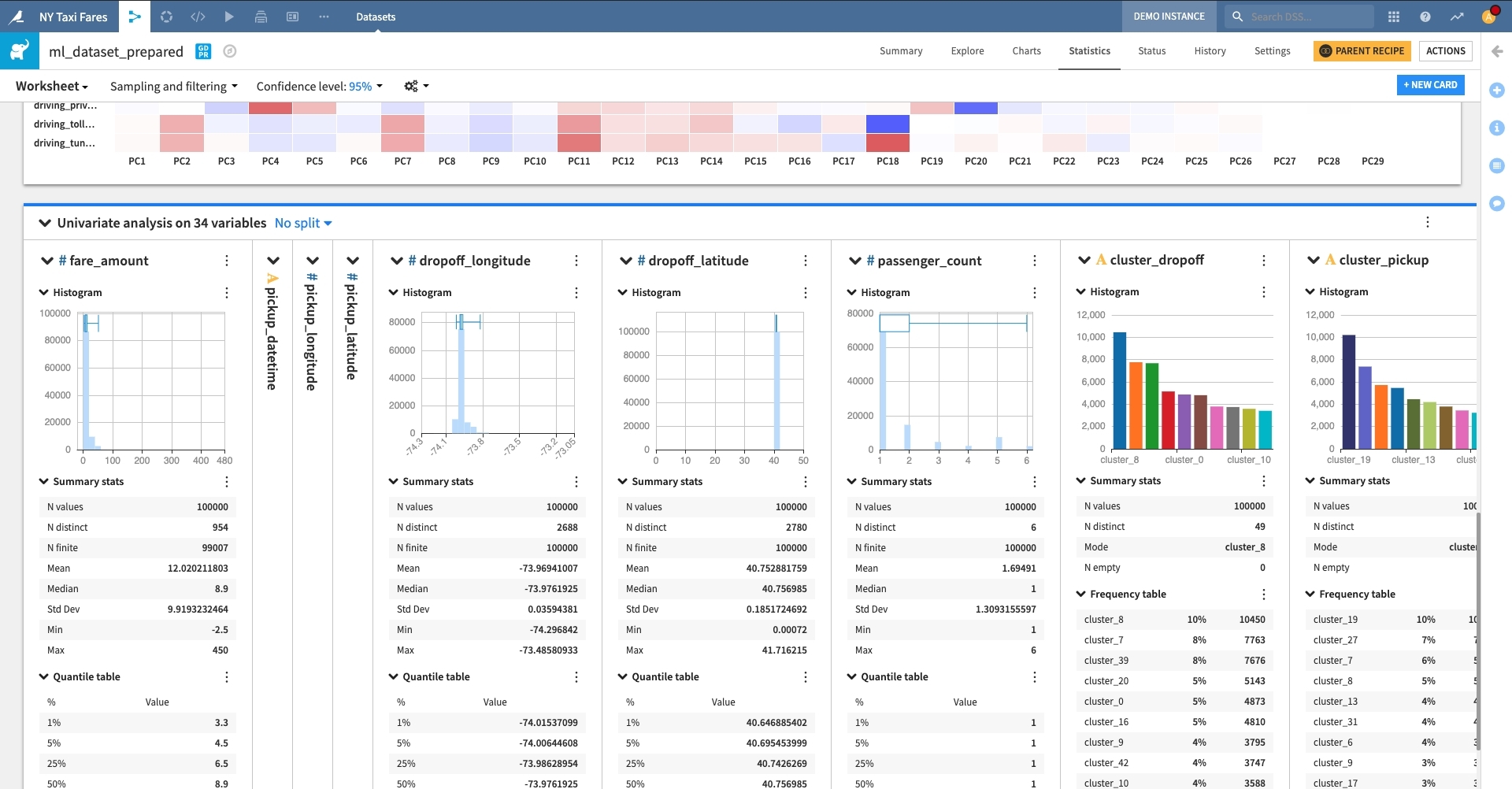 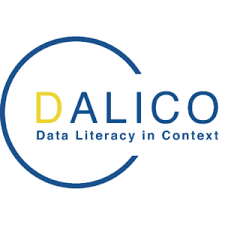 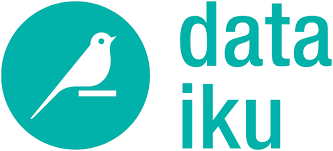 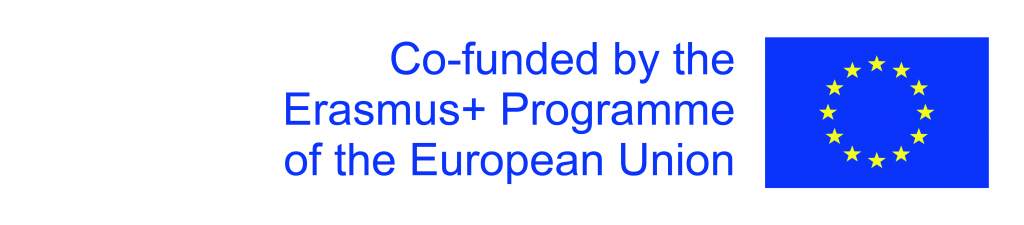 Introduction to data-driven critical thinking
Dataiku environment
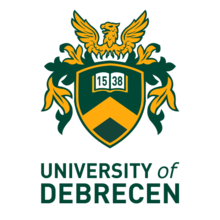 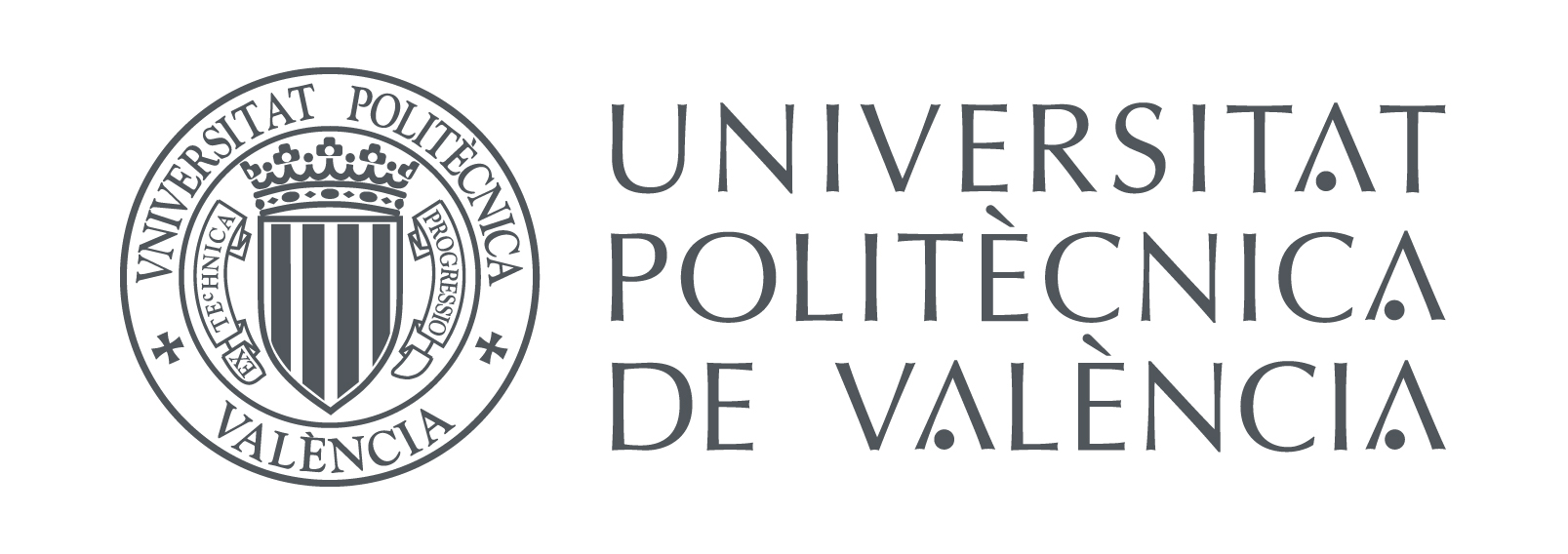 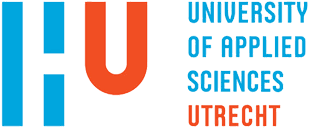 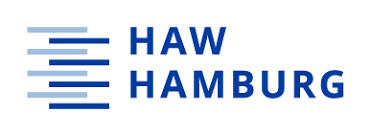